Cyber Operations
Unit 07 – Vulnerability Scanning
Learning Outcomes
Upon completion of this unit, students will be able to:
Install and activate OpenVAS
Run various scans with OpenVAS
Decide upon what exploits are available from the OpenVAS output
Step(s) – Prior Versions
To use OpenVAS:
1) Run the setup
1. Setup a user. (This will be needed to access O-VAS)
2. Setup the Certificate.
3. Update the database.
4. Start the Scanner.
5. Configure the client.
Run The Setup – Prior Versions
From your terminal, run:
openvas-setup
	Save your password!!!
openvas-scapdata-sync
openvas-certdata-sync
openvasmd --user=admin --new-password=Password1!
[Speaker Notes: Use the menu---run the OpenVAS setup (let it do it’s thing)

The default username is “Admin”

This will install several services (and processes) it will download plugins, etc…then it will prompt you for a password.  

When it’s done you’ll get a message saying it’s been successfully installed]
Installing
apt-get update & apt-get dist-upgrade –y 
apt-get install openvas –y
openvas-setup
openvas-start
Check Your Services
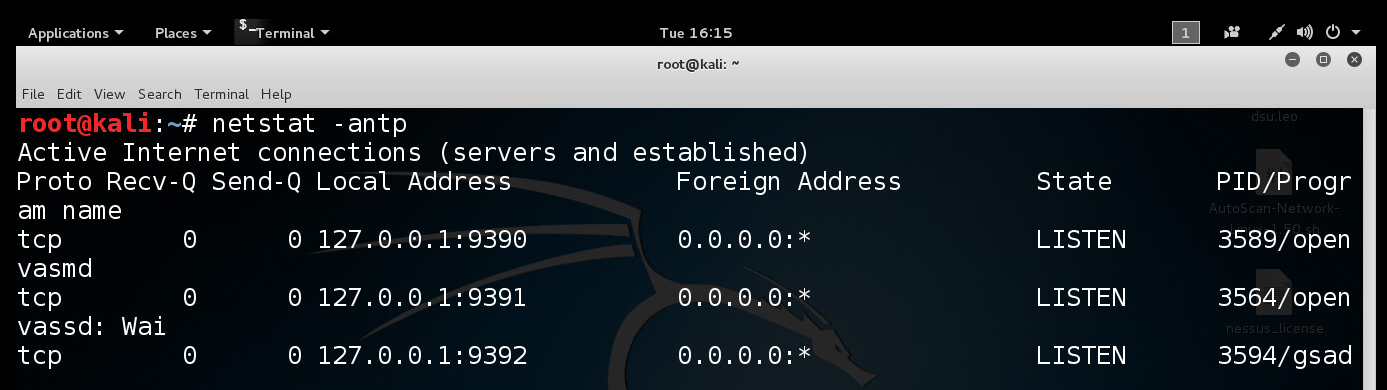 Open a Browser
Navigate to localhost:9392
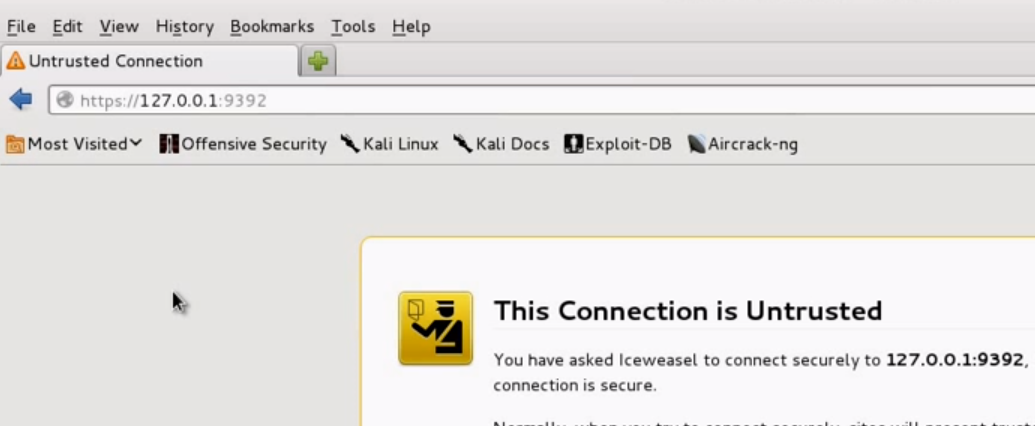 Update The NVT FeedAdd Users If Necessary
Begin Scan
Identify and Enter Target






Locate Star to Add a New Target
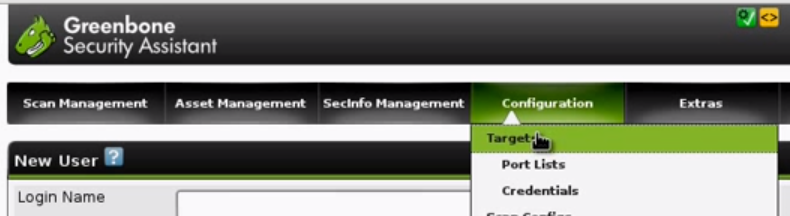 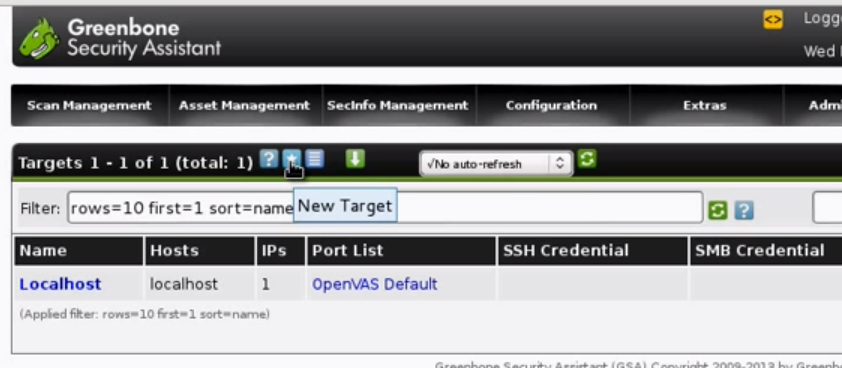 Complete Target Info
Add Host, IP, Target List, Comments
Choose the ports to scan
Set Credentials (SSH / SMB) if desired 
Click “Create Target” button
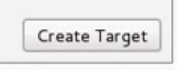 Set Up A New Task
Under “Scan Management” select “New Task”
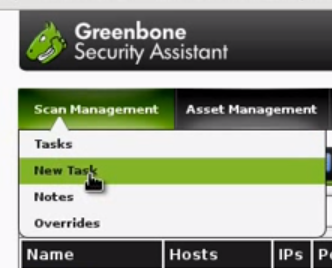 Start Your Scan
Look for the “Play” button
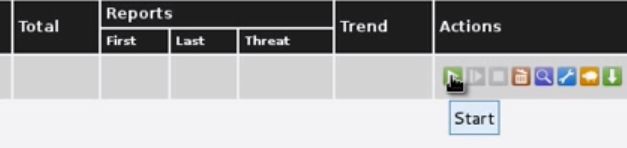 Set up a New Alert
Email or notify when the scan completes
Enter an email address and choose a format (HTML, PDF, etc…)
Configure Scheduled Scans
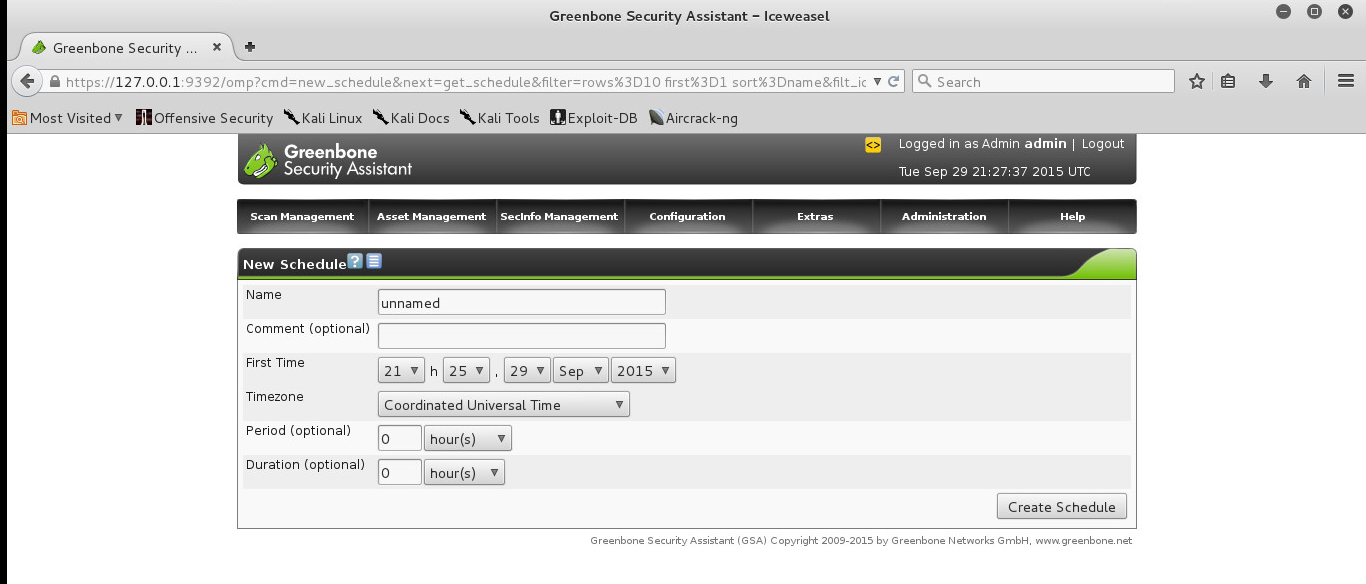 Review Report
Locate Scan under “Scan Managerment” 
Find appropriate name and click on report date
Select the report format and download
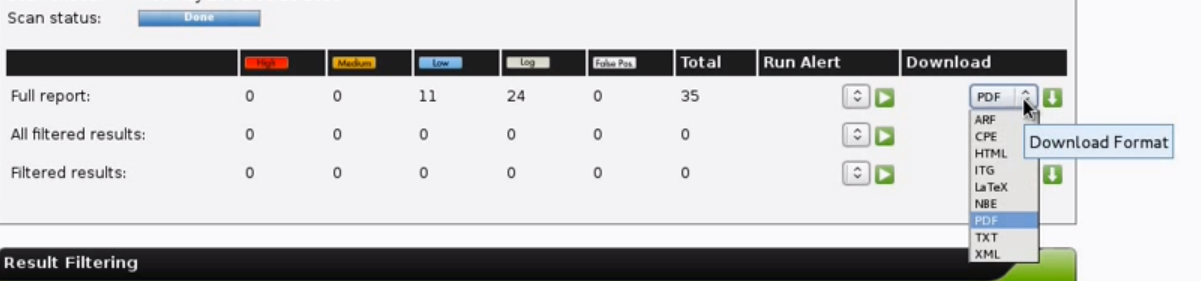 Review Report